English Disciplinary Knowledge Year 6
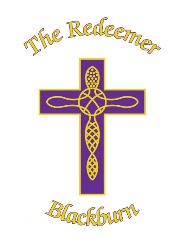 1
English Disciplinary Knowledge Year 6
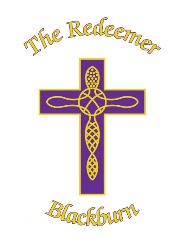 2
English Disciplinary Knowledge Year 6
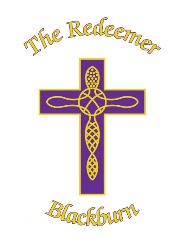 3
Maths Substantive Knowledge Year 6
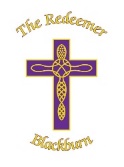 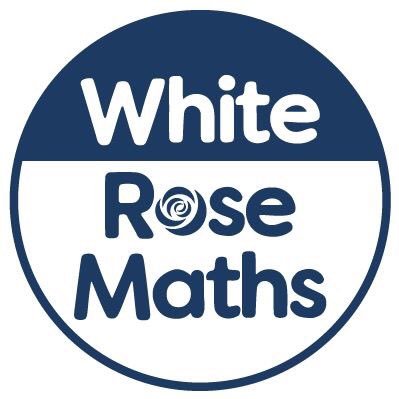 4
Maths Substantive Knowledge Year 6
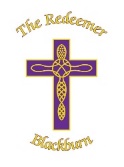 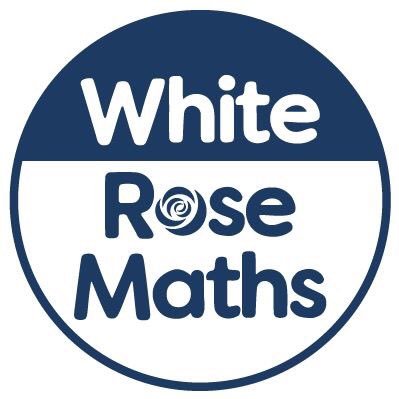 5
Maths Substantive Knowledge Year 6
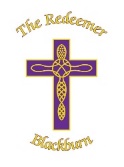 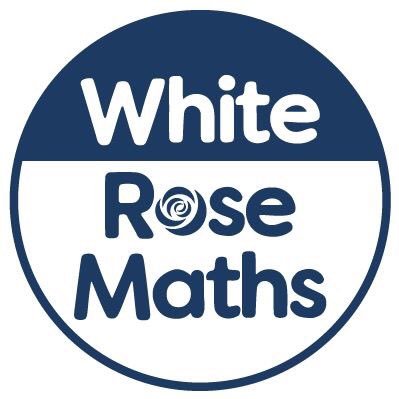 6
Year 6 Progression in Domains of Knowledge
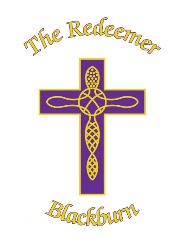 Year 6 Progression in Domains of Knowledge
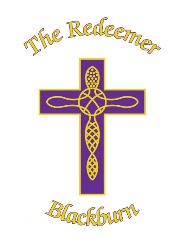 Year 6 Progression in Domains of Knowledge
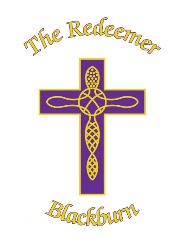 Year 6 Progression in Domains of Knowledge
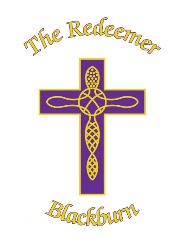 Year 6 Progression in Domains of Knowledge
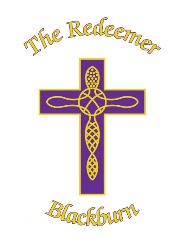 Year 6 Progression in Domains of Knowledge
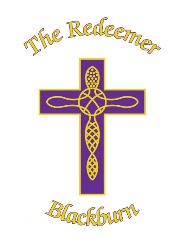 Year 6 Progression in Domains of Knowledge
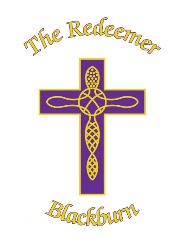 Year 6 Progression in Domains of Knowledge
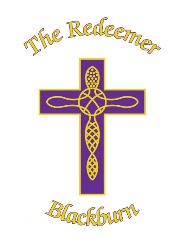 Year 6 Progression in Domains of Knowledge
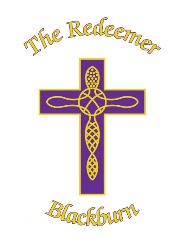 15